Урок окружающего мирав 3 классе по теме «Охрана растений»
МОБУ СОШ № 3
р.п.Октябрьский
учитель Марданова Л.Р.
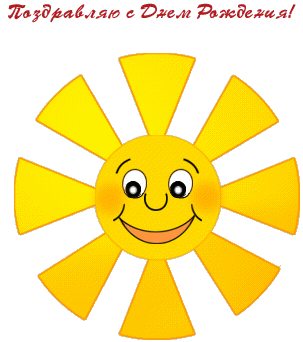 Моя планета – человеческий дом.
Но как ей жить под дымным колпаком,
Где сточная канава – океан,
Где вся природа поймана в капкан,
Где места нет ни аисту, ни льву,
Где стонут травы: «Больше не могу…»
Тема урока – Охрана растений
Почему растения требуют охраны?
 Какие именно растения нуждаются в охране?
Что необходимо делать, чтобы сохранить растения?
Какие  бывают растения?Какое значение имеют для людей и животных ?
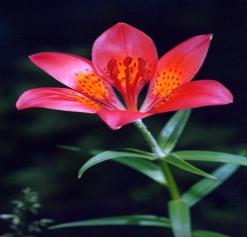 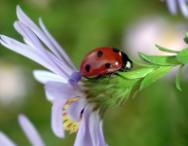 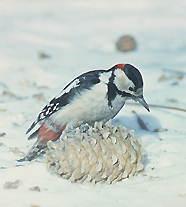 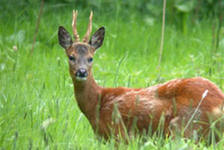 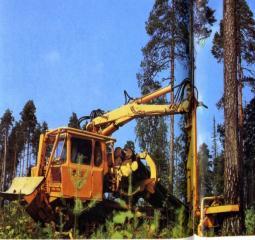 Группы растенийдикорастущие     культурныедеревья   кустарники   травымхи   папоротники   водорослихвойные     цветковые
Значение растений
для людей:
Кислород 
Пища
Лекарство
Древесина
Ткани 
Красота
Отдых
для животных: 
Кислород 
Корм
Среда обитания
Укрытие от врагов
Лекарство
Снижение численности растений:
До появления человека – 
    1 вид за 1000 лет. 
С 1950 года по 1980 год – 
    1 вид – за 1 год.
Сейчас – 1 вид – за неделю
В дальнейшем - 1 вид за 1 час.
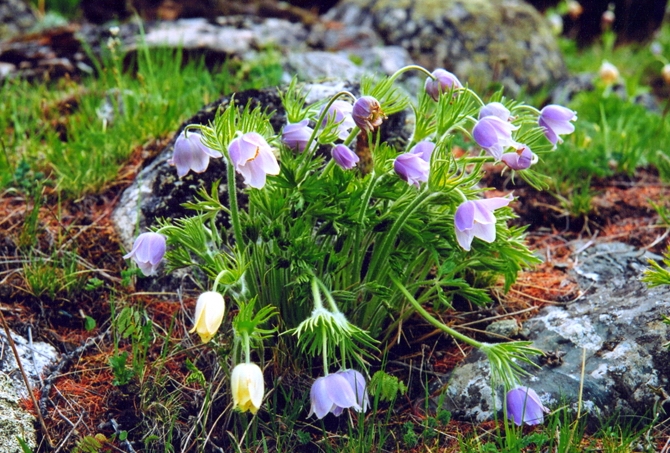 Почему растения нуждаются в охране?
Сбор цветов
Рост городов, вырубка лесов, лесные пожары
Вытаптывание
Загрязнение окружающей среды
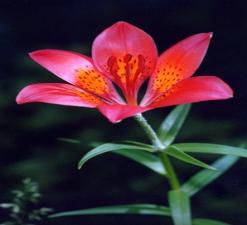 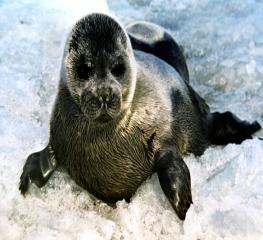 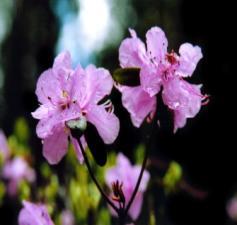 Эти растения нуждаются в охране!!!
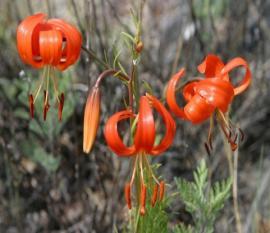 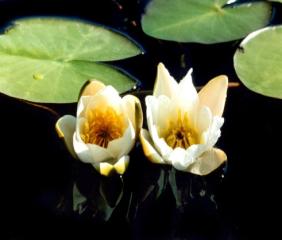 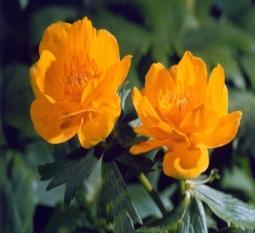 Что необходимо делать, чтобы сохранить растения?
Оберегать зелёные насаждения
Создавать заповедники и национальные парки
Выращивать редкие растения в ботанических садах
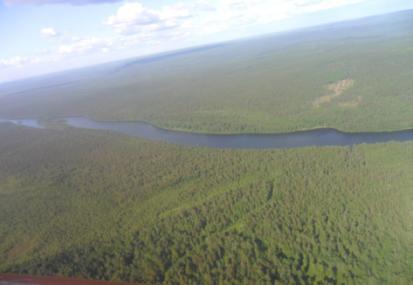 Домашнее задание:
Прочитать стр.84-88 в учебнике, выполнить задания в тетради по этой теме;
Нарисовать растение из Красной книги;
Составить сообщение о растении из Красной книги